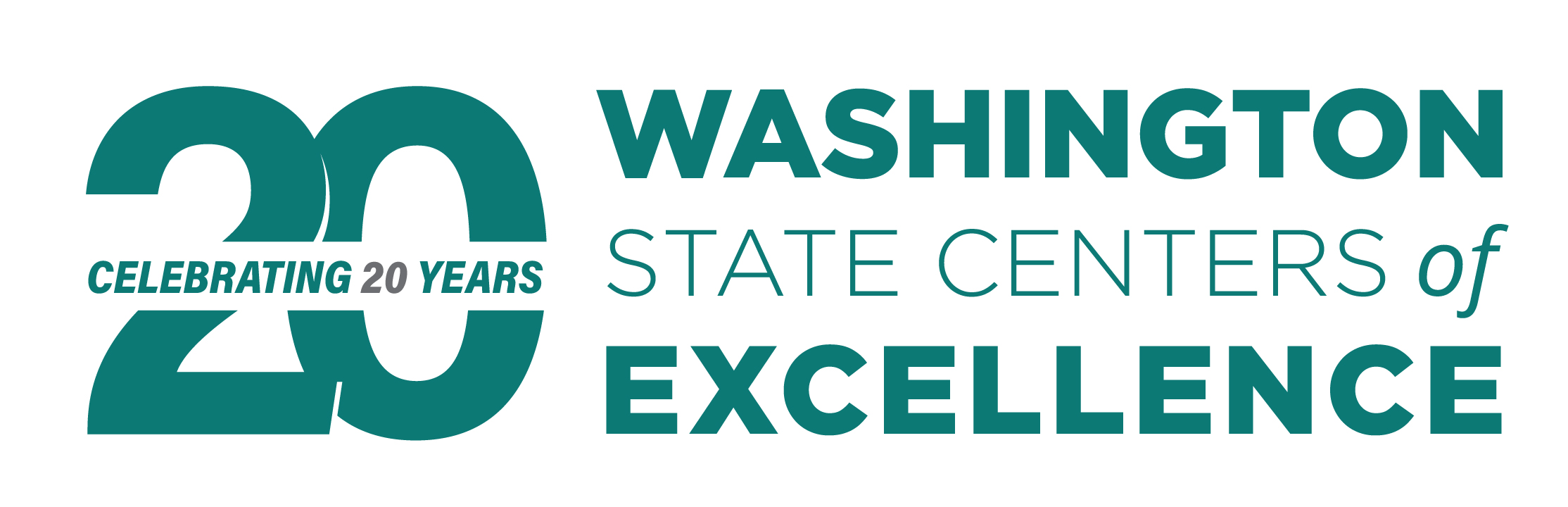 Spring WEC MeetingMay 8-9, 2025
Centers of Excellence Overview
Key industry sectors in WA
13 Centers of Excellence housed at community and technical colleges
Statewide supporting role
College-industry relations
Building a diverse and highly skilled workforce
Economic Development       Industry Sector Strategy  Education, Innovation & Efficiency Workforce Supply/Demand       Equity and Access
Aerospace & Advanced Manufacturing​Everett Community College​
​
Agriculture & Natural Resources​Walla Walla Community College​
​
Allied Health​Yakima Valley College​
​
Careers in Education​Green River College​
​
Clean Energy​Centralia College​
​
Construction​Renton Technical College​
​
Cybersecurity​Whatcom College​
Global Trade & Supply Chain Management​Highline College​
​
Homeland Security – Emergency Management​Pierce College​
​
Hospitality​Columbia Basin College​
​
Marine Manufacturing & Technology​Skagit Valley College​
​
Information & Computing Technology​Bellevue College​
​
Semiconductor & Electronics Manufacturing​Clark College​
​
New COE Directors
David SchweigerHospitality Center of ExcellenceColumbia Basin College
Jill ThorntonAerospace & Advanced Manufacturing Center of ExcellenceEverett Community College
Current Opportunities
Free money! $2,500 stipends available for cybersecurity-related professional development – apply by May 23rd at https://coecyber.io/professional-development-funds-for-faculty 
Green Transportation Summit – June 10th in Tacoma. Tickets available! Contact monica.brummer@centralia.edu 
Coming this fall! Construction Education Community of Practice (Virtual)Kickoff Event October 9th, 9:00am – Register
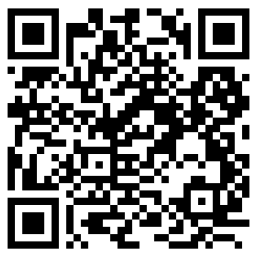 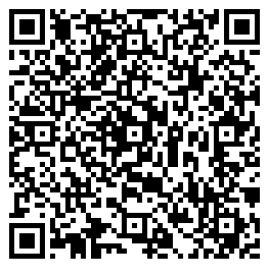 Current Opportunities
Artificial Intelligence Workshop SeriesTargeted to students by open to all – Fridays at 1pm, ZoomMay 9th – How Top Companies Use AIMay 16th – Building AI-Powered ProductsMay 23rd – Industry, Ethics, and Human IdentityMay 30th – Microsoft CopilotDetails/registration: www.aiworkshopswa.com
Free ebook access for faculty/staff – The Opposite of Cheating: Teaching for Integrity in the Age of AIContact brianna.rockenstire@bellevuecollege.edu for access code
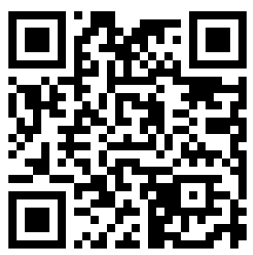 Upcoming Events
May 15-16 | Women in Leadership SymposiumLower Columbia College
May 21 | Health Workforce RoundtableElma, WA
June 12 | DACUM Occupational Analysis: Construction ManagersOnline
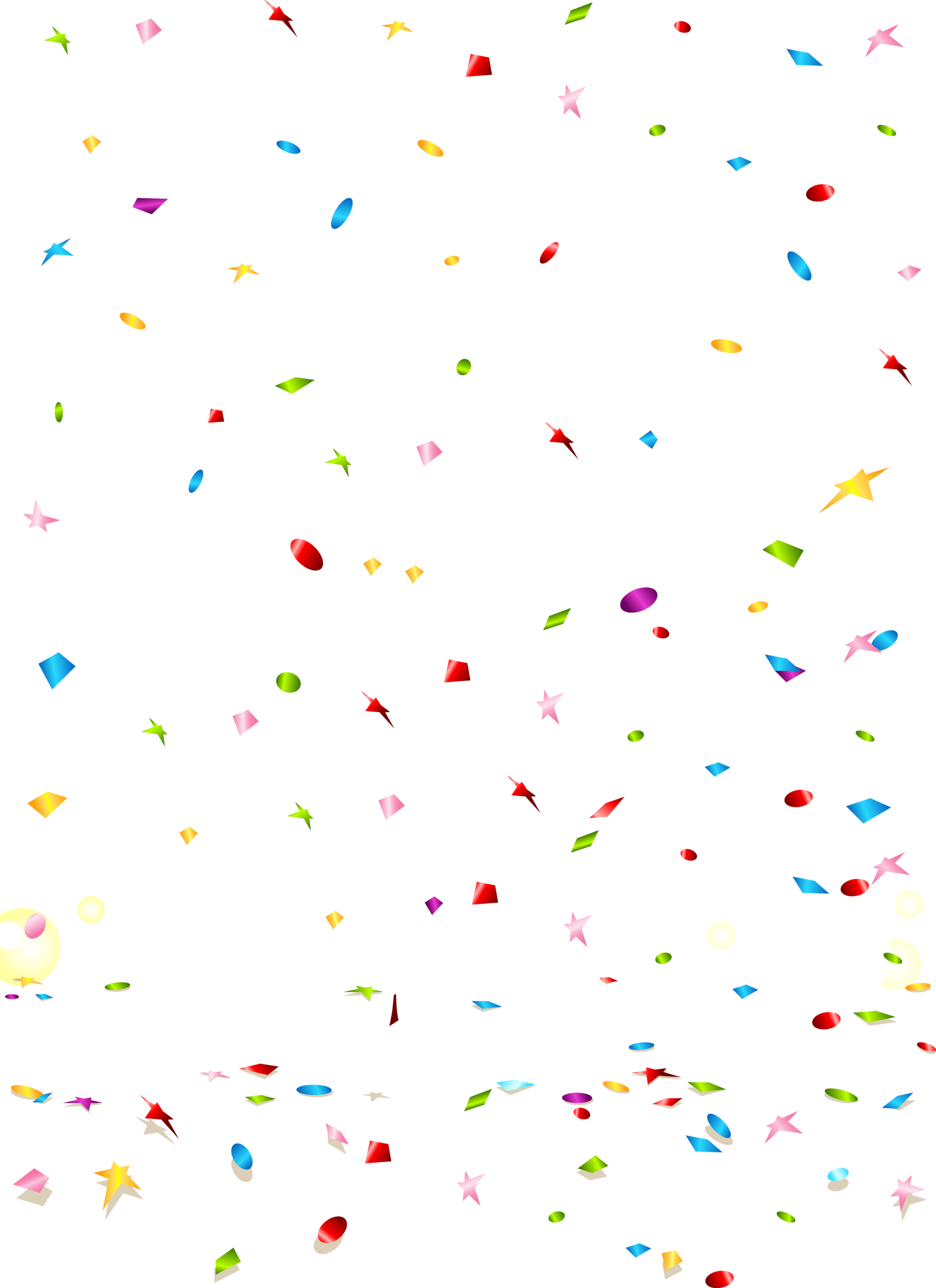 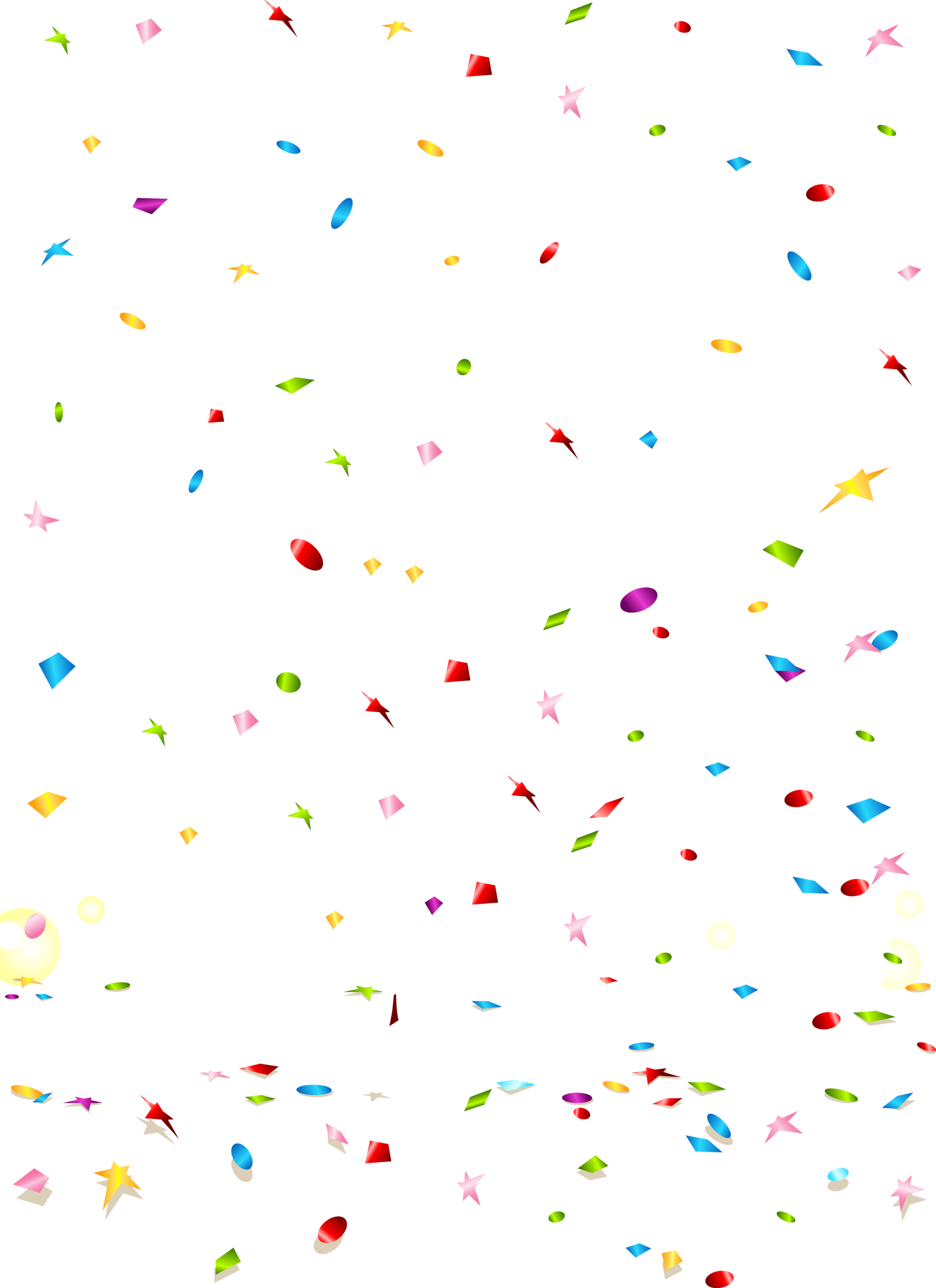 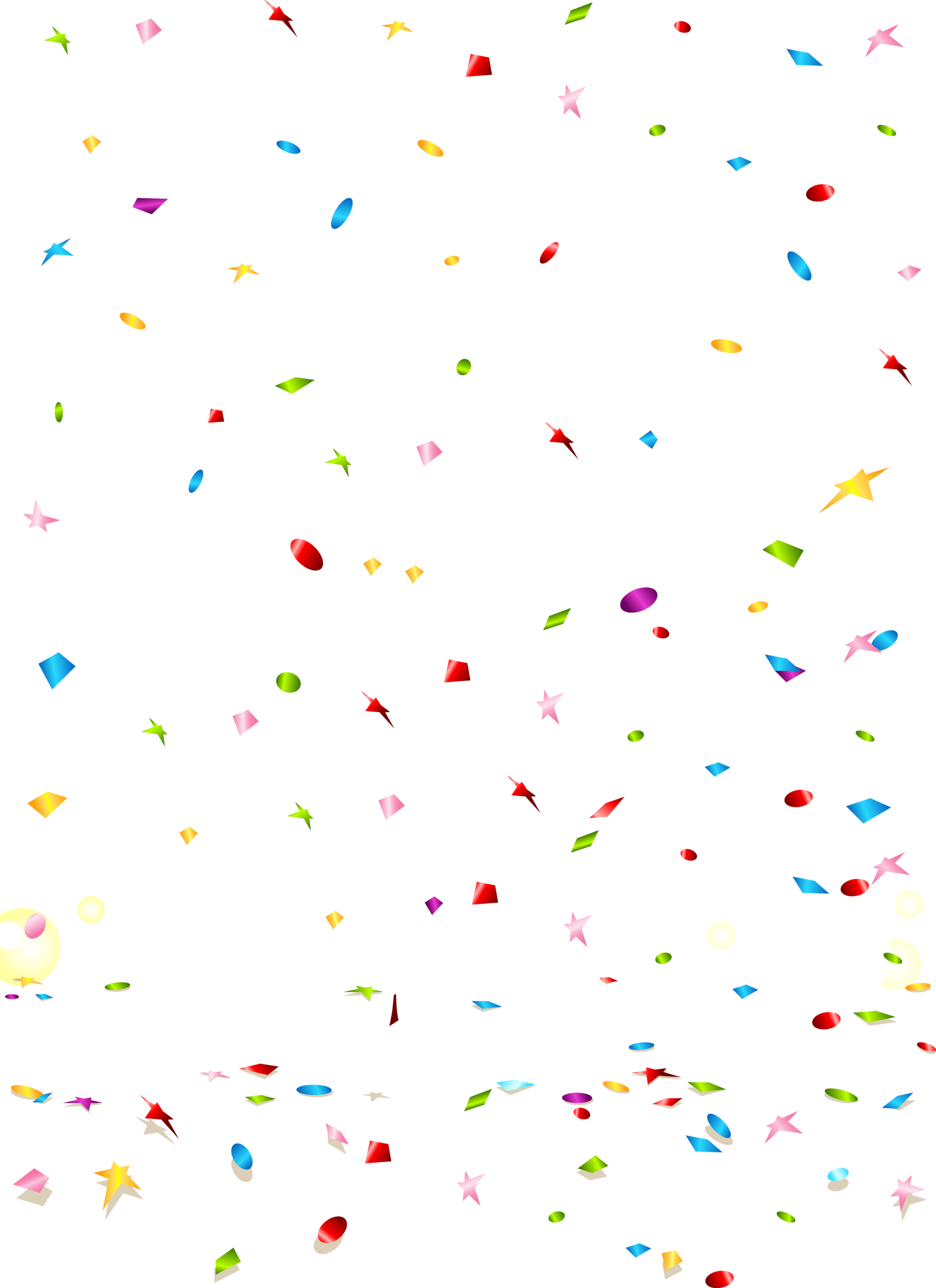 Thank you WEC for 20 years of partnership!
Contact Us
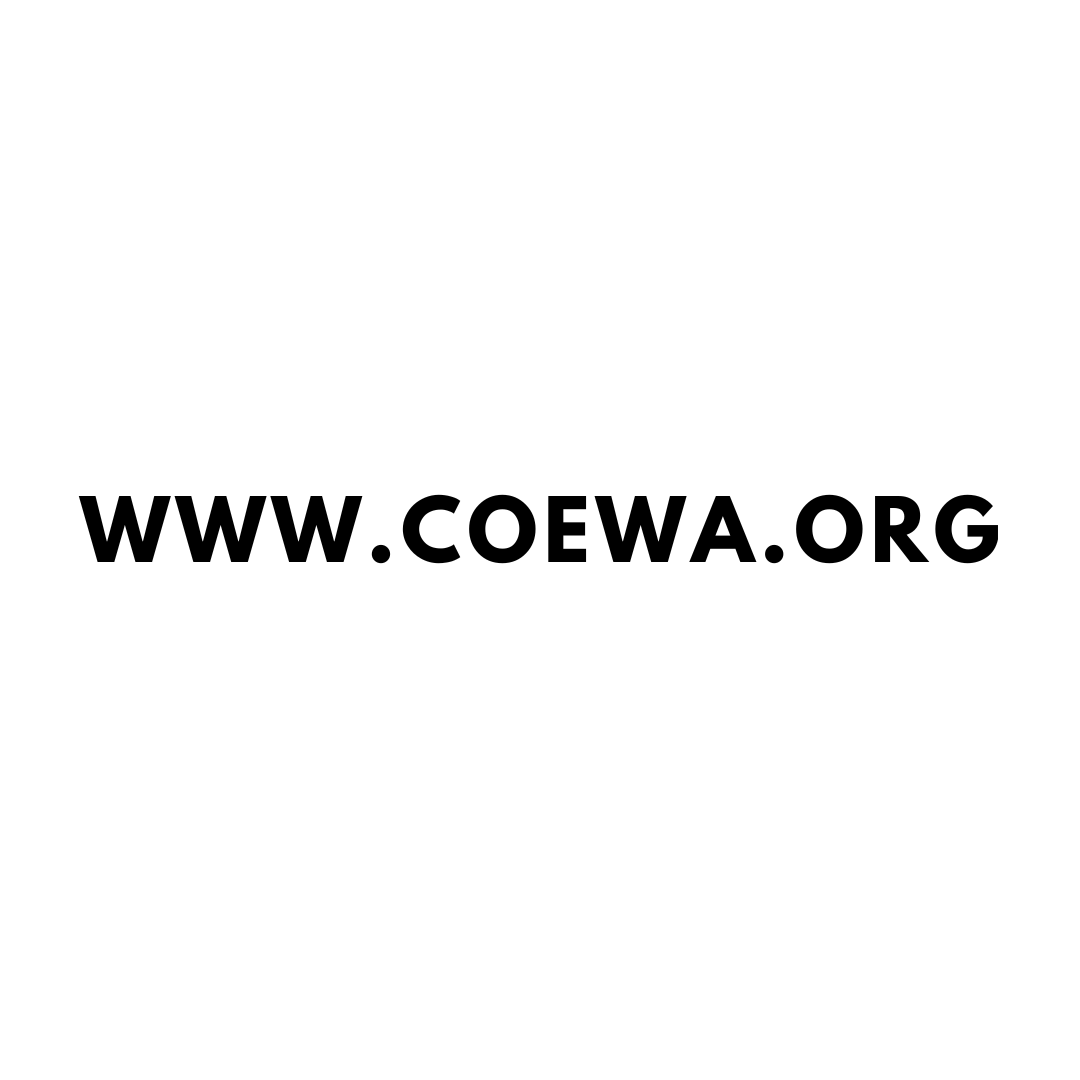 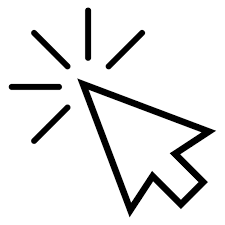